The Physiology of a Changing Antarctic Ecosystem:Examining the Roles of Light in Phytoplankton Biology in the WAP
Presented to the RUCOOL Group
by Quintin Diou-Cass
Stayed At Palmer Station for 2.5 Months
Went on the LTER Summer Cruise (LMG20-01)
Began Some Analysis of Historic Data
Designed Some Light Manipulation Experiments
Fall 2019
Now
Learned Some Oceanography
Ran some In-Situ Light Manipulations
Ran some In-Situ Light Manipulations
Studied and Completed Initial Prelims
The WAP: A Rapidly Changing Ecosystem
Sea Ice Dynamics and Air Temperature
Polar marine ecosystems are centered around the seasonal dynamics of sea ice
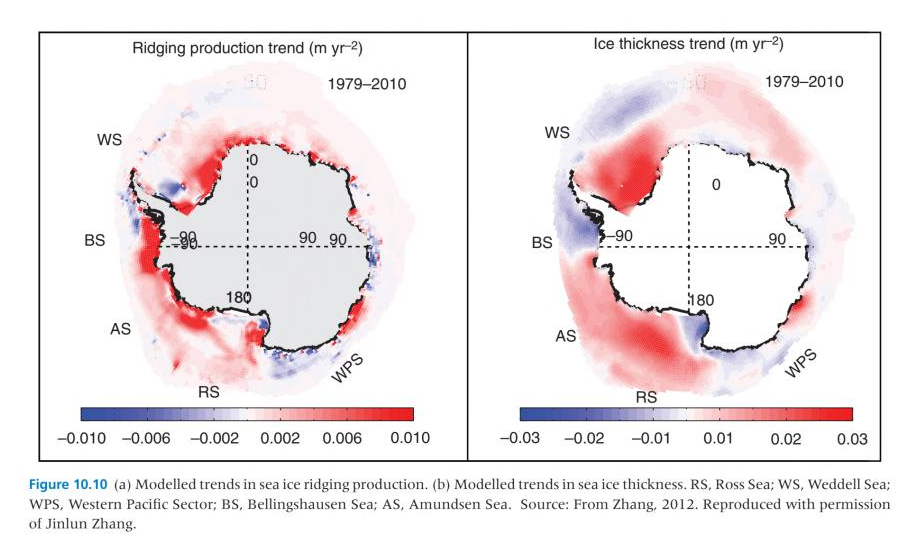 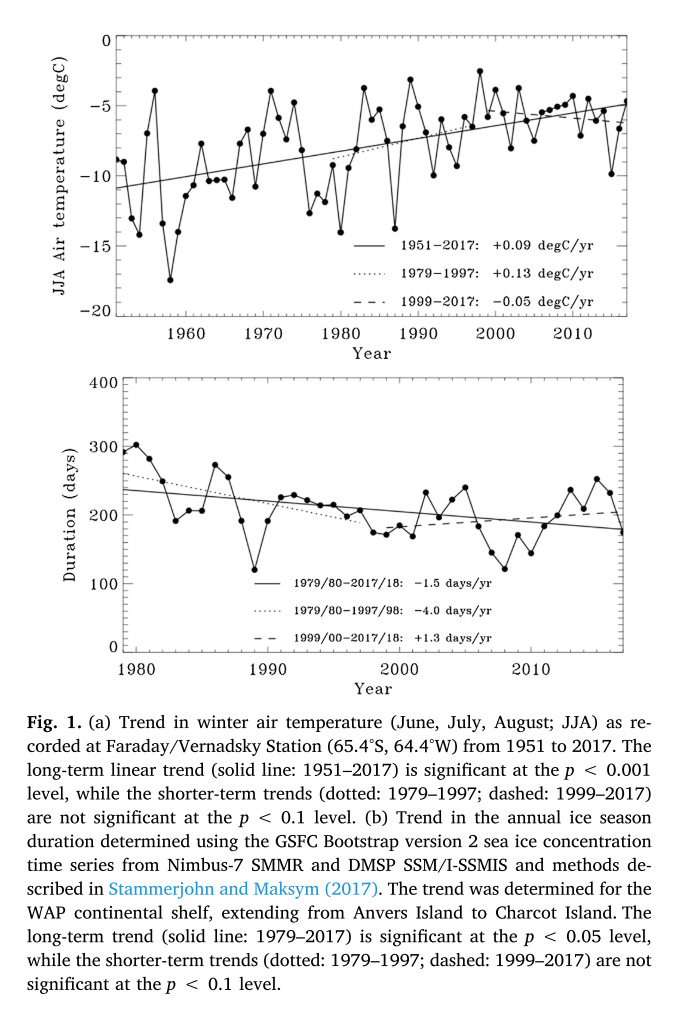 Dynamics are a Product of:
Congruent long-term trends in warming and sea ice loss
Climate Modes
(SAM/ENSO)
Climate Change
(Increased Air Temp)
+
The WAP is a bottom-up controlled ecosystem dictated by sea ice dynamics…
The WAP: A Rapidly Changing Ecosystem
= Palmer Station
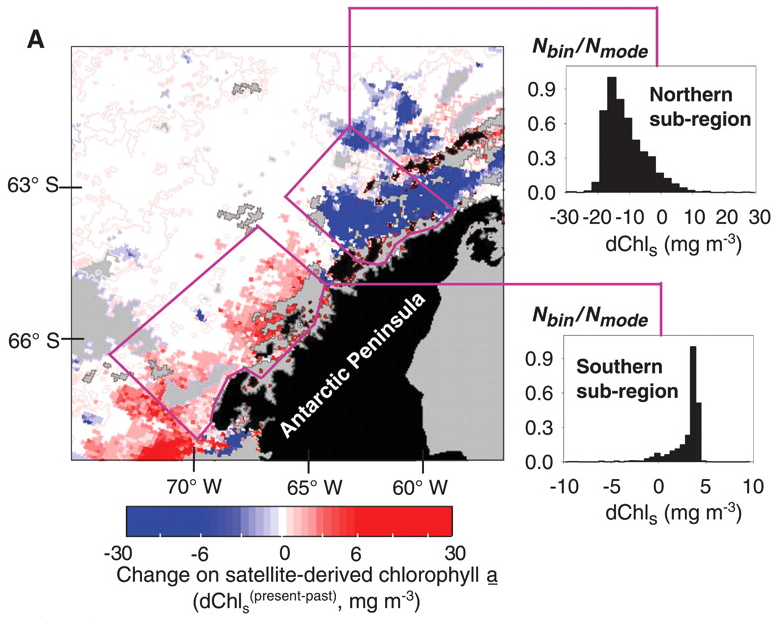 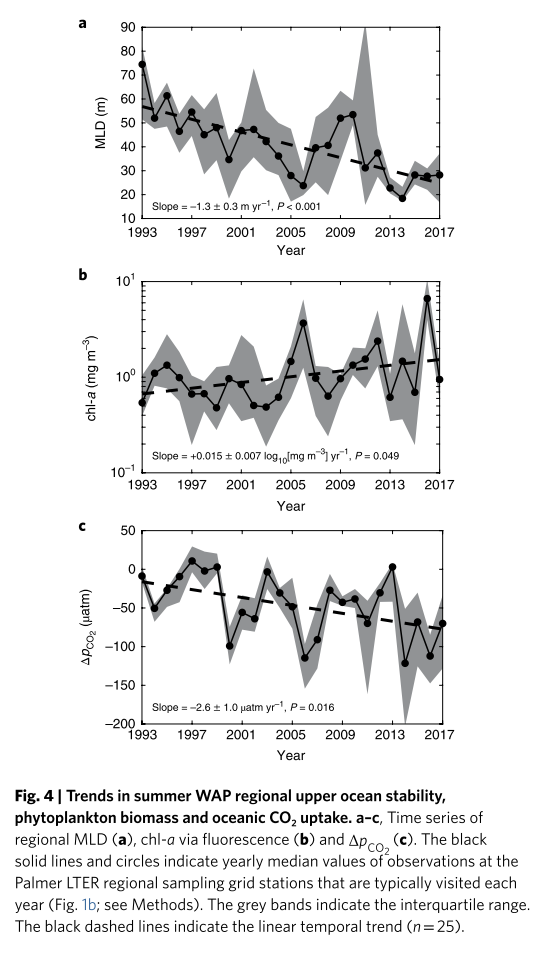 2009 Analysis
MLD and Chlorophyll-a
-
400km shift to the South
+
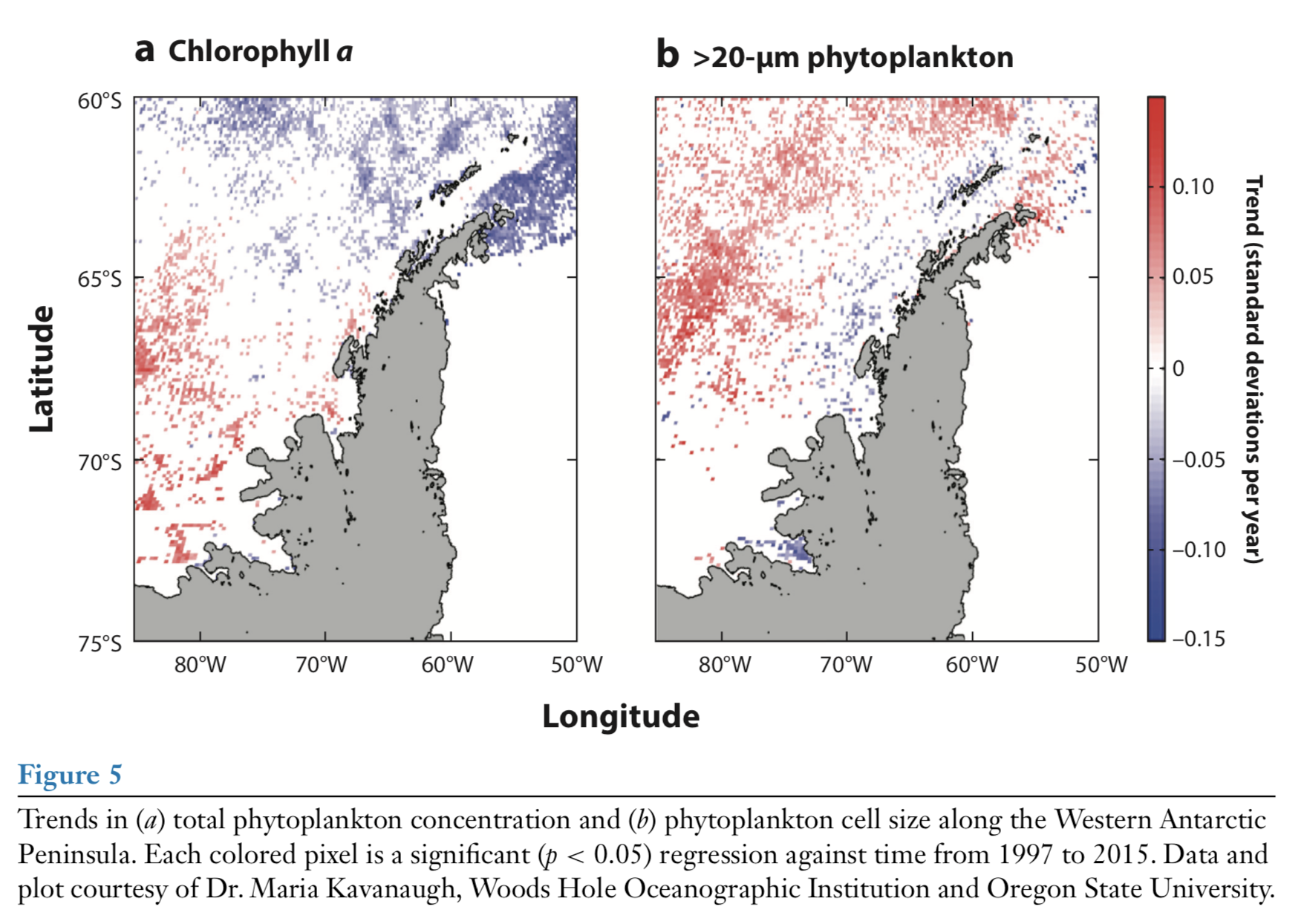 Corresponding decreases in Sea Ice and MLD congruent with increasing chlorophyll biomass
-
+
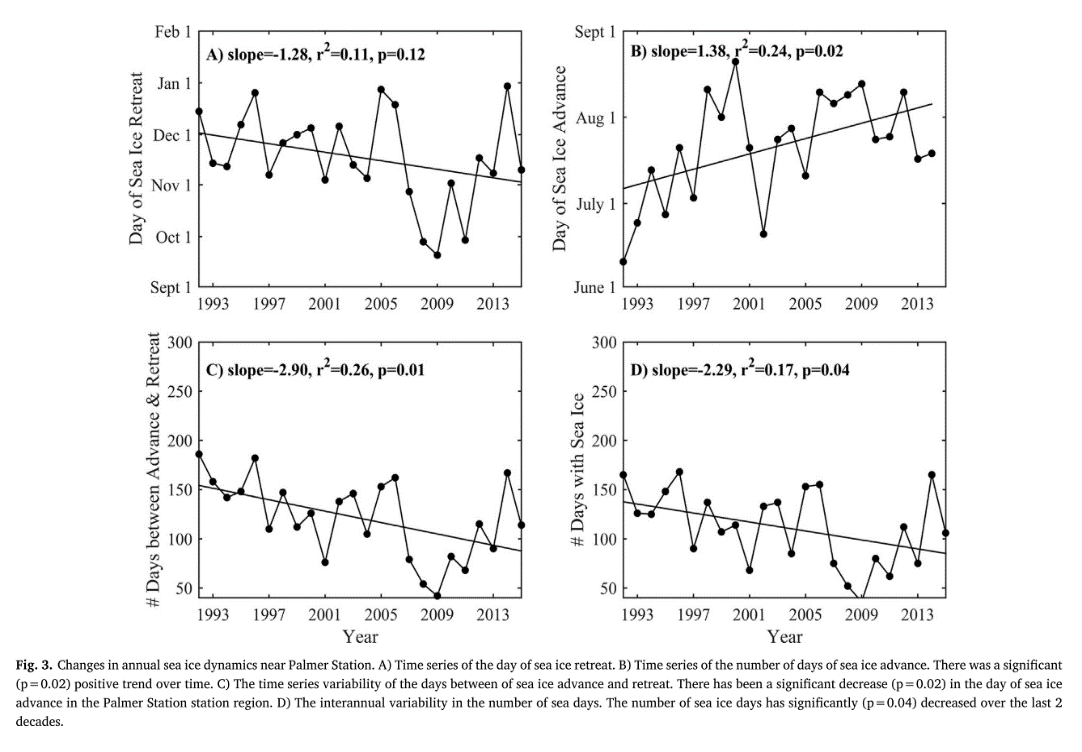 2018 Analysis
WAP Grid Mean
Southward rolling trends in regional chlorophyll biomass
But these are not the only changes…
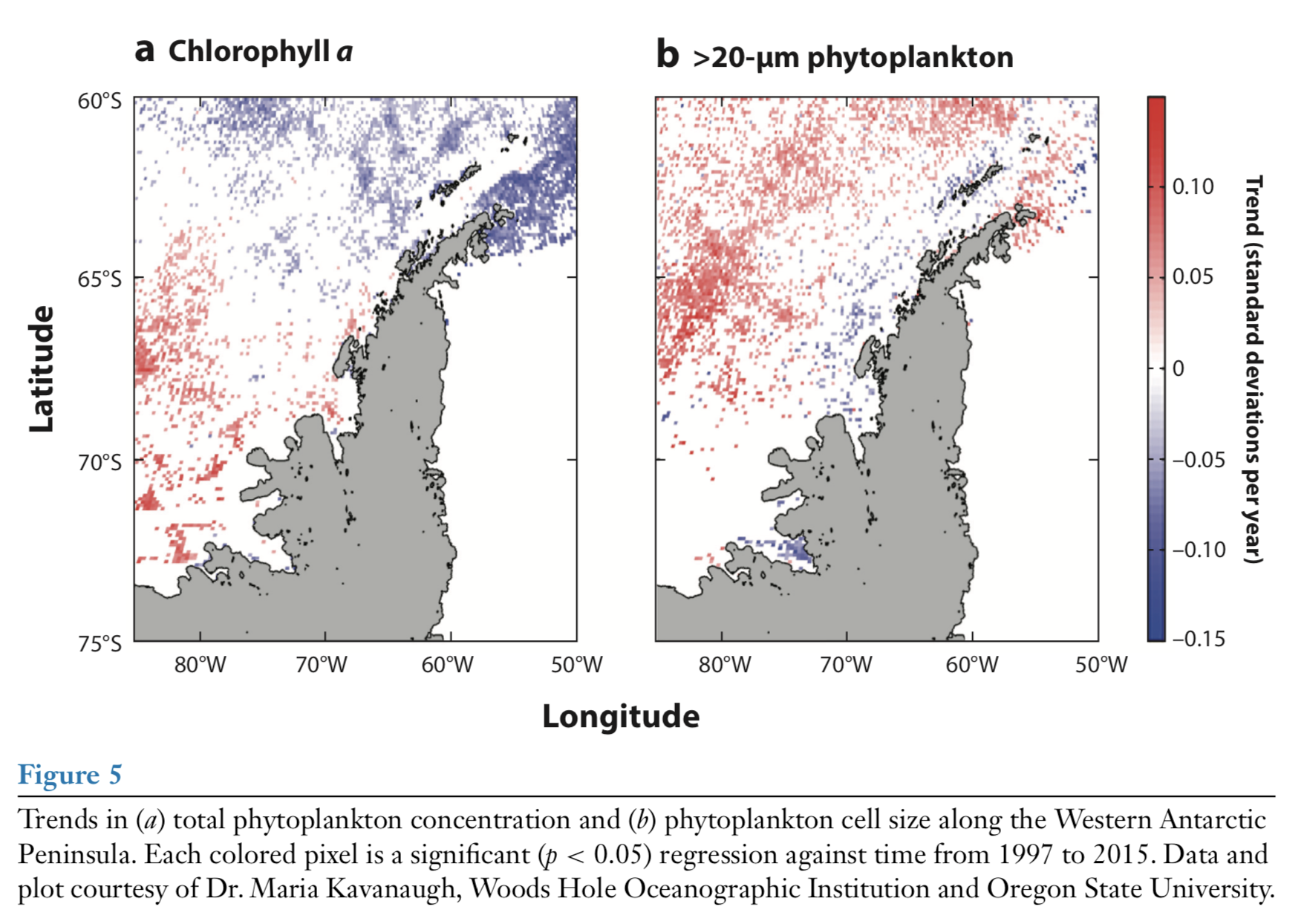 The WAP: A Rapidly Changing Ecosystem
= Palmer Station
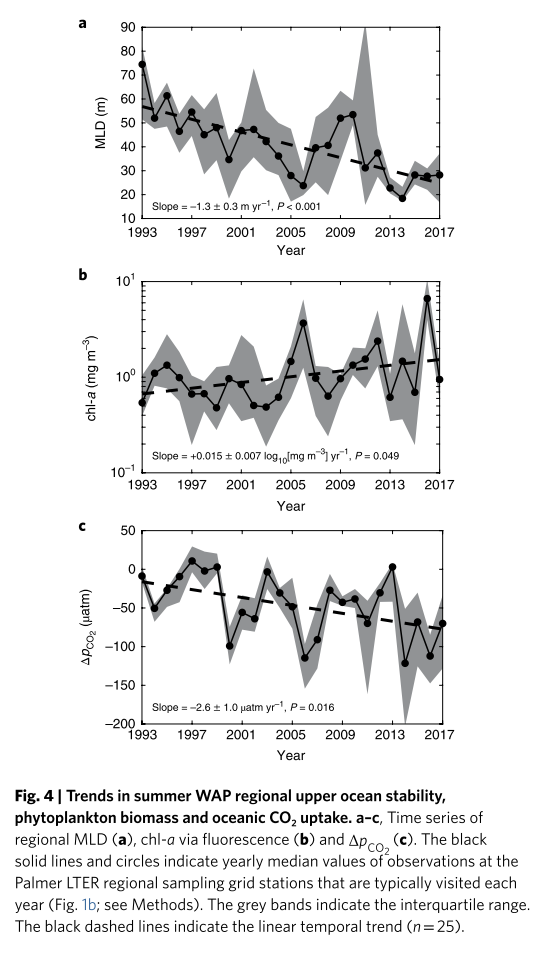 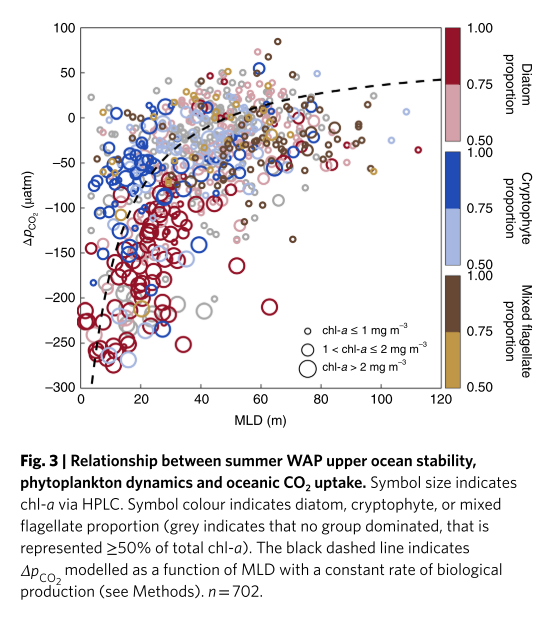 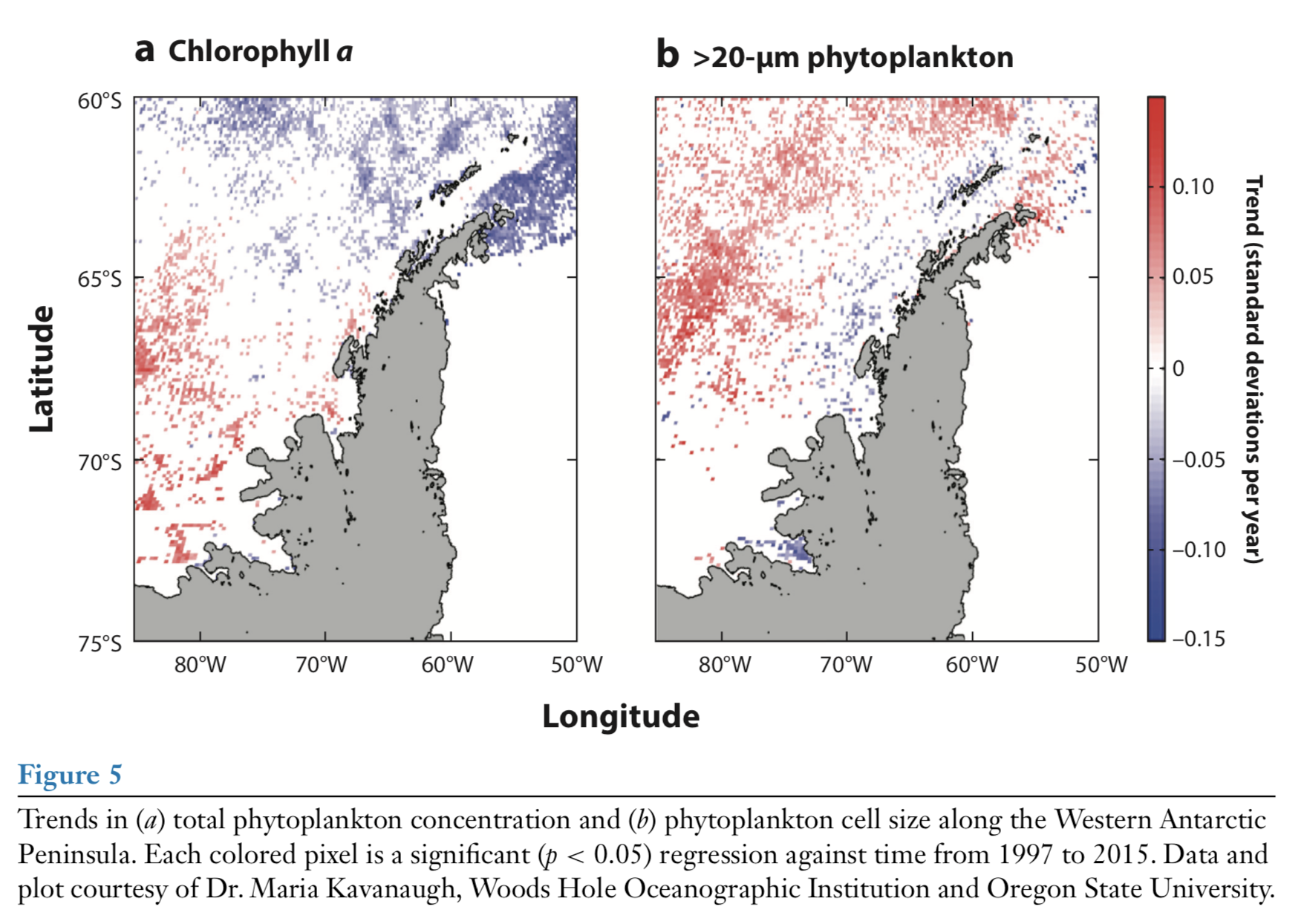 -
+
+
-
Inshore-Offshore shifts in phytoplankton community size
WAP Grid Mean
Palmer LTER: An Extensive Temporal and Spatial Study System
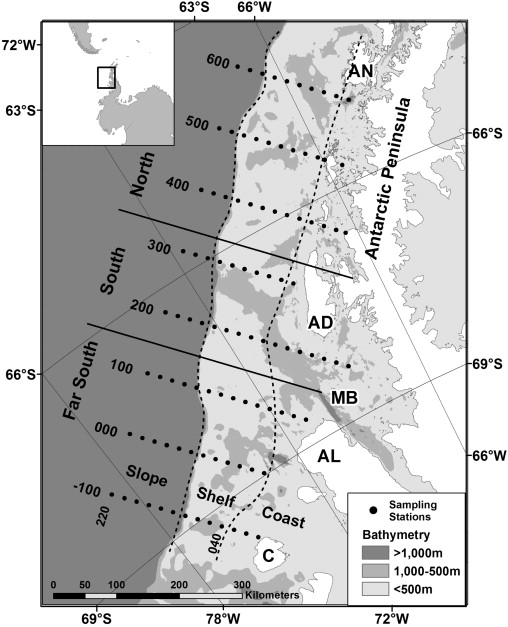 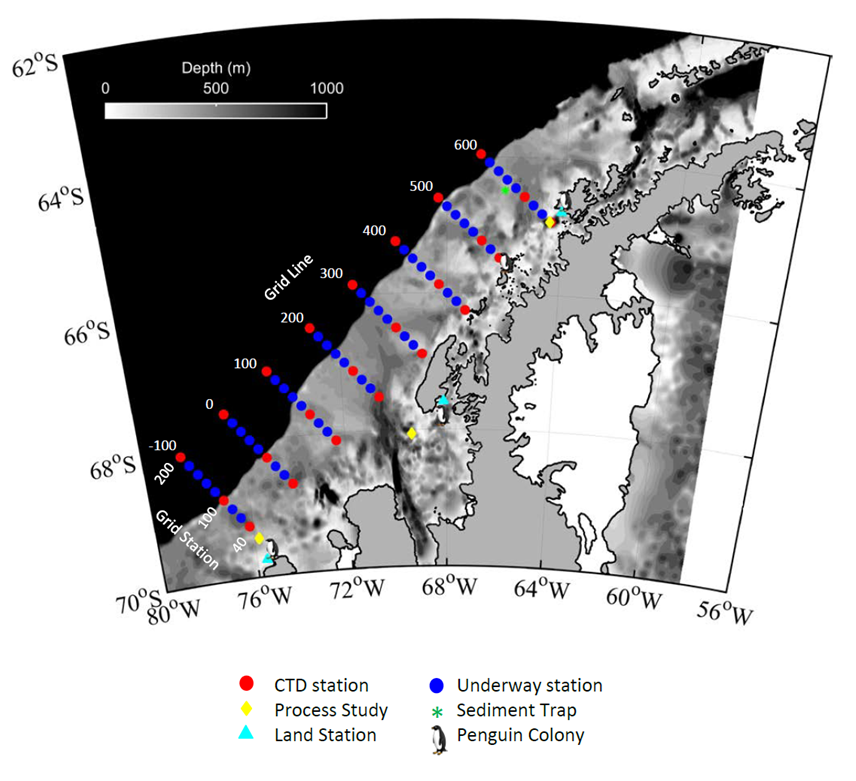 Palmer Station
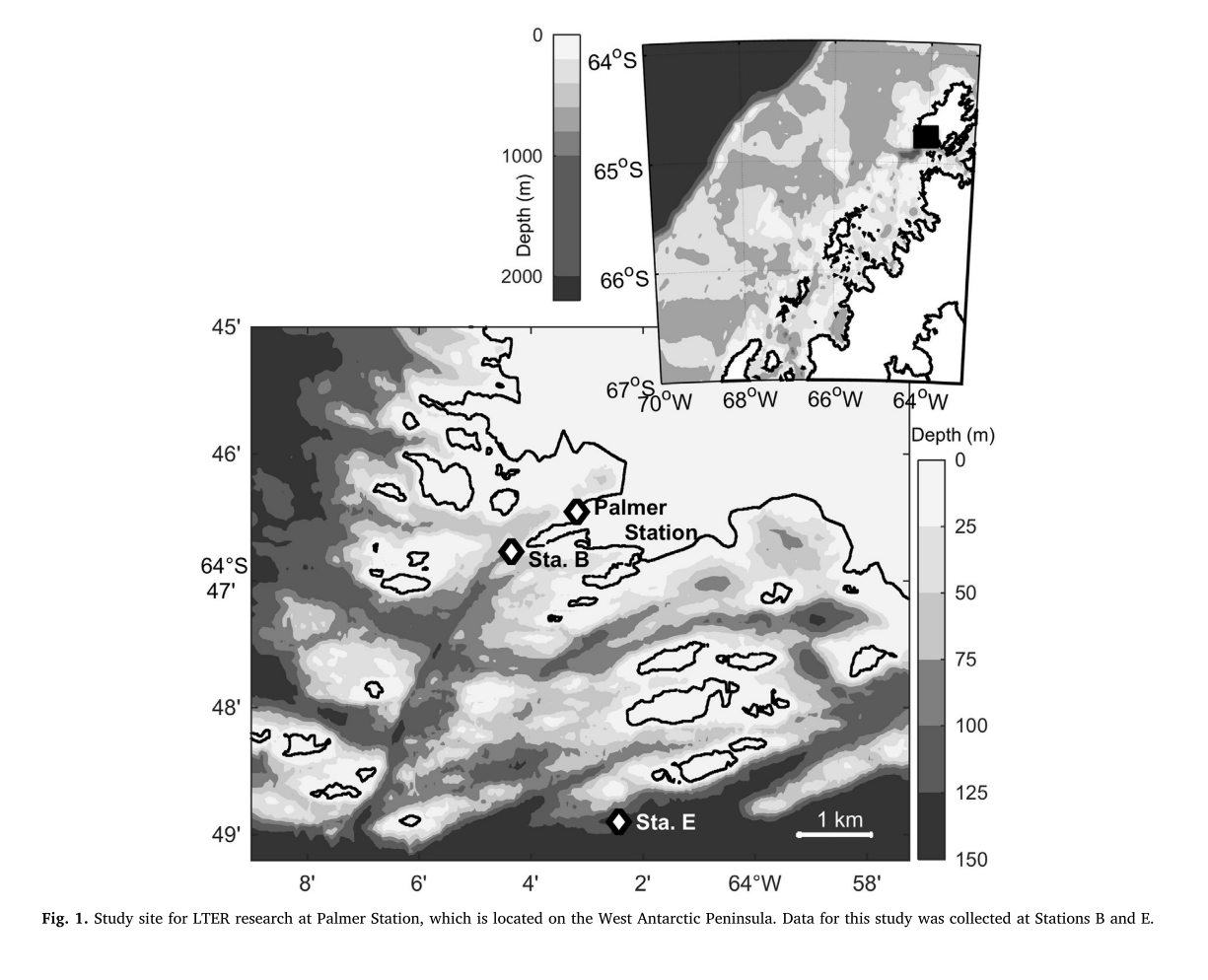 LTER Length: 1992-Present
The WAP: Exploring the Role of Light
Shifts in WAP Climate
How Exactly Does Light Influence Phytoplankton Physiology and Physiological Processes (Like Photoacclimation) in the WAP?
Community Composition and Function (Omics)
=> Provide Community Context and Physiological Specifics
Shifts in MLD
Photosynthetic Storage (Lipids)
=> Show End Results of Physiology
Focus Areas:
In-Situ POC:Chl Relationships (Time Series)
=> Identify Spatiotemporal Trends to Analyze with Physiological Context
Shifts in Light Availability
Phytoplankton Physiology and Physiological Processes
Influences
Influences
General Shifts in Phytoplankton Dynamics
Shifts in Overall Biogeochemistry and Ecology
Focus Area: Community Dynamics
Method: Meta-Omics + Fluorometry
Community Composition and Function:
Why These Aspects?
Questions
What is the high-resolution in-situ composition of the phytoplankton community across the WAP?
Function
Composition
What are the functional responses of phytoplankton communities to saturating light? Do they show any regional trends?
Community Context
What are the rates at which WAP phytoplankton photoacclimate?
Physiological Rates
How does community composition shift under enhanced light availability?
How does phytoplankton energy usage differ regionally and across a distinct light regime?
Physiological and Biogeochemical Potential
Photosynthetic Biology
Focus Area: Photosynthetic Storage
Method: Lipidomics + Fluorometry
Photosynthetic Energy Storage:
Questions
Why Energy Storage?
Do phytoplankton in the WAP store excess light energy?
Abundance of Storage Lipids
Do different phytoplankton communities in the north/south exhibit different extents of energy storage?
How does energy storage change under variable light conditions for dominant WAP phytoplankton?
Storage Extent
Storage Rates
To what degree are changes in physiology being expressed in 
lipid biology?
Trophic Potential
Under differing levels of photoacclimation, at what rate do phytoplankton store energy from saturating light?
Relationships with Physiology and Light
Degree of Excess Light Energy Storage
Focus Area: POC:Chl Ratio
Method: Time Series Historic Data Analysis
In-Situ POC:Chl Relationships:
Questions
Why POC:Chl?
What is the relationship between depth-integrated POC and Chl in the surface WAP?
POC:Chl Ratio
Do calculated POC values from beam transmission agree with measured POC values?
C:Chl
ΔPOC:Chl
Overall Biogeochemical State
How does POC:Chl vary with space and time? What are the major modes that drive this variability?
Do trends in POC:Chl correlate with expected or calculated changes in phytoplankton physiology?
Productivity Algorithms
Community Physiology
Trophodynamic Status
Current Progress: POC:Chl Ratio and Historic Data
METHOD: Analysis of Historic Data from the LTER Time Series
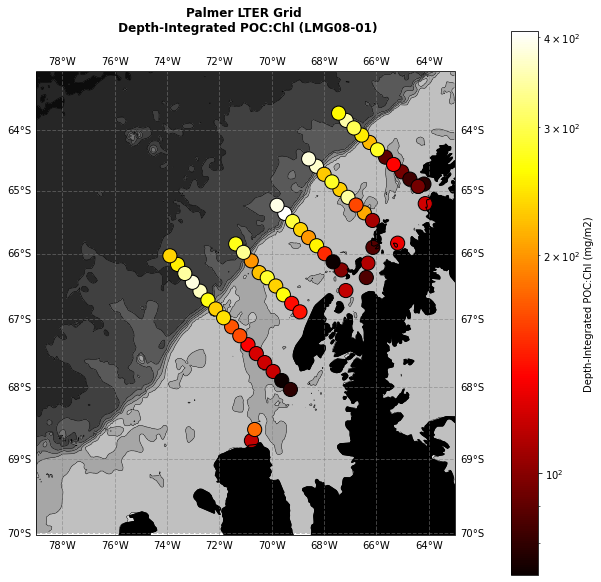 Onshore-Offshore Trend Seems to be Present
POC:Chl
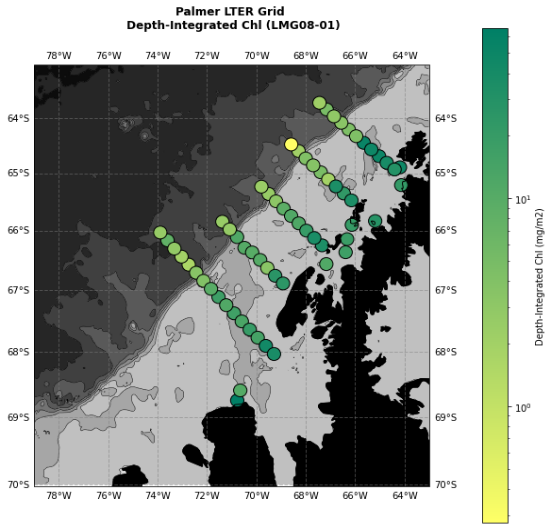 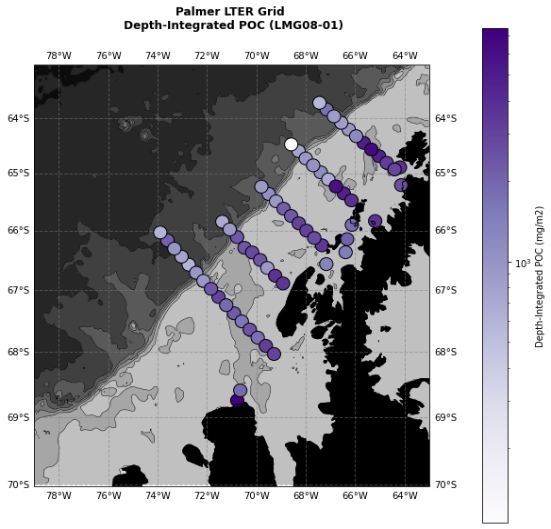 Chl
POC
Current Progress: POC:Chl Ratio and Historic Data
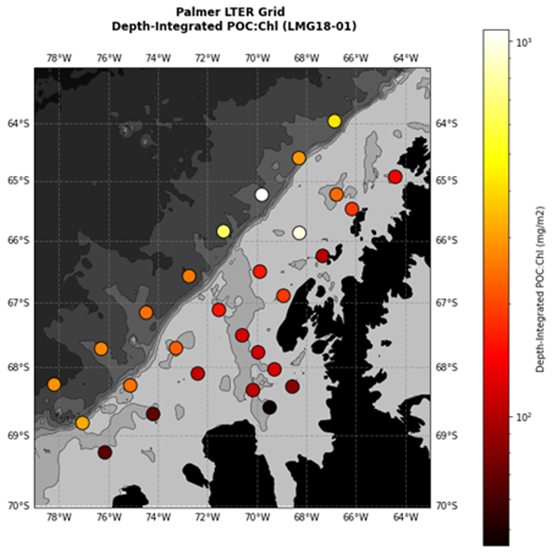 Trend Seems to Hold in Modern Times 
+ 
Maybe North-South Trend?
POC:Chl
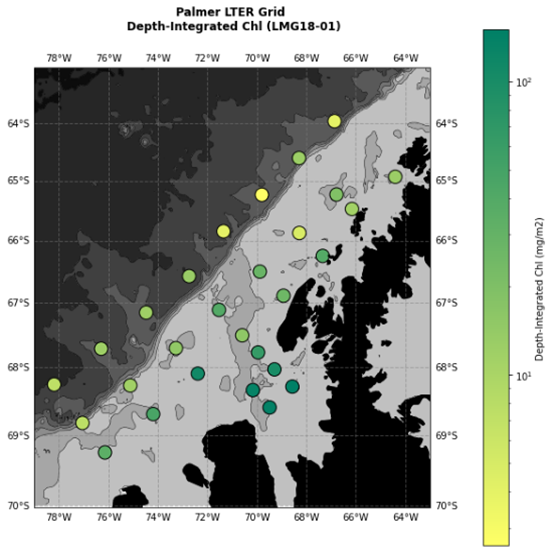 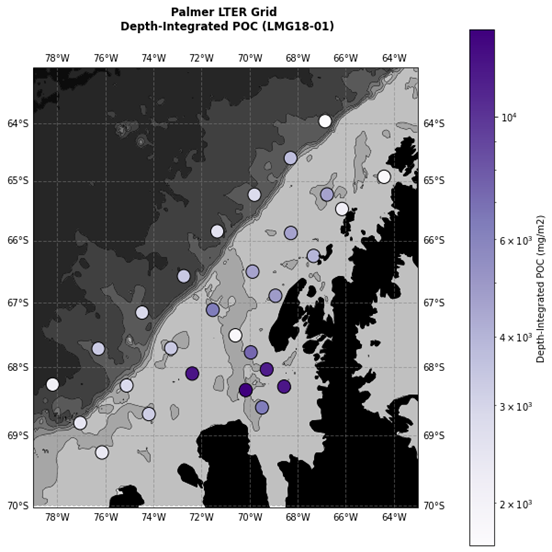 Chl
POC
Current Progress: POC:Chl Ratio and Historic Data
Trend May Hold Throughout Time Series
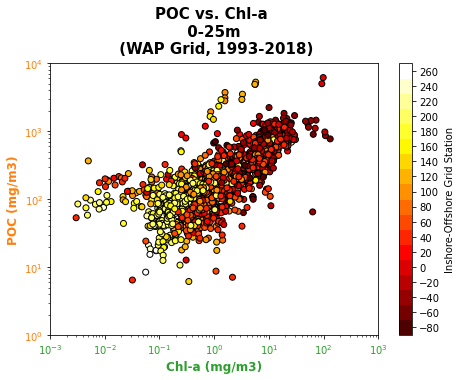 Does this trend hold through time? Is it statistically significant?

Is this trend a result of photoacclimation processes? Or is it more indicative of shifts in biomass?

Are changes in POC congruent with changes in Chl? May indicate presence of photoacclimation if not…

Do calculated phytoplankton C:Chl ratios show a similar trend?
Next Steps: POC:Chl Ratio and Historic Data
Empirical Orthogonal Function Analysis
C:Chl Calculations from Beam Transmission
Temporal Trends and Inter-Regional Comparisons
Now
New Years
Looking at POC, Chl, and Trophodynamics
POC:Chl as a good Substitute for C:Chl?
Regional and Temporal Statistics
Future Steps: Meta-Omics and Lipidomics
Environmental or Laboratory Biomass Sample
METHOD: Using Omics to Gain Insight on Community Dynamics via Laboratory/In Situ Experiments and Field Measurements
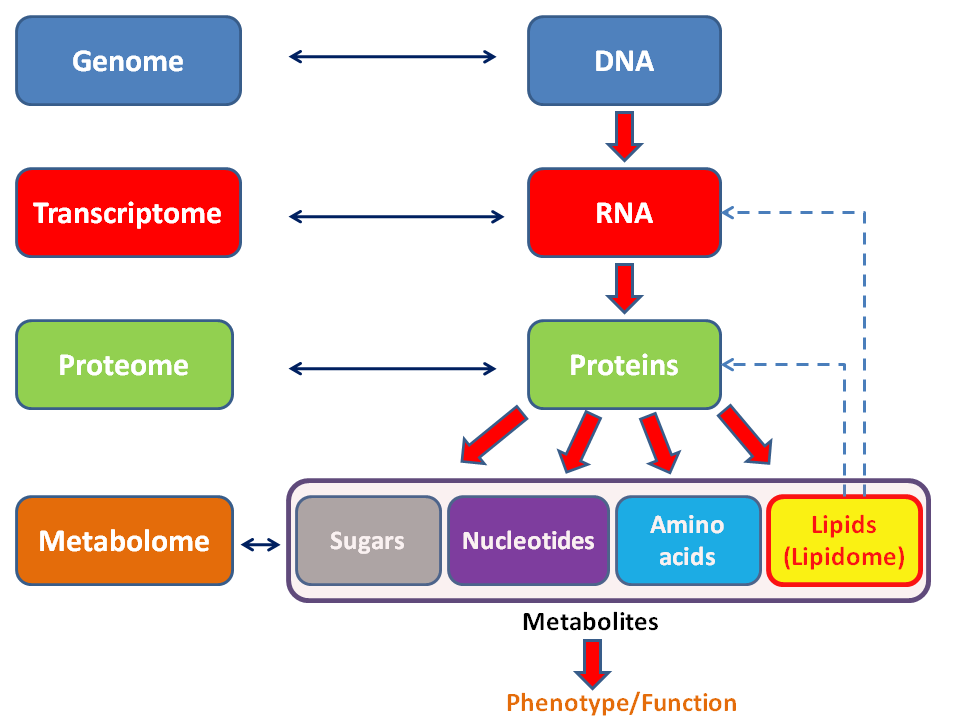 Who’s There? What Can They Do? 
(Taxonomic Identification and Phytochemical Potential)
What Are They Actively Doing?
(Gene Transcription and Regulation)
What Are the Biological End Results?
(Lipid Abundance and Characterization)
Lipids
Future Steps: Fluorescence
METHOD: Using Two-pronged Fluorometry to Gain Insight on Photosynthetic Physiological State Across Space and Light Levels
New Technology!
Fluorescence Lifetime (PicoLiF)
+
Light Energy
Fv/Fm (FIRe Fluorometer)
Fluorescence
Emission
Thermal Dissipation
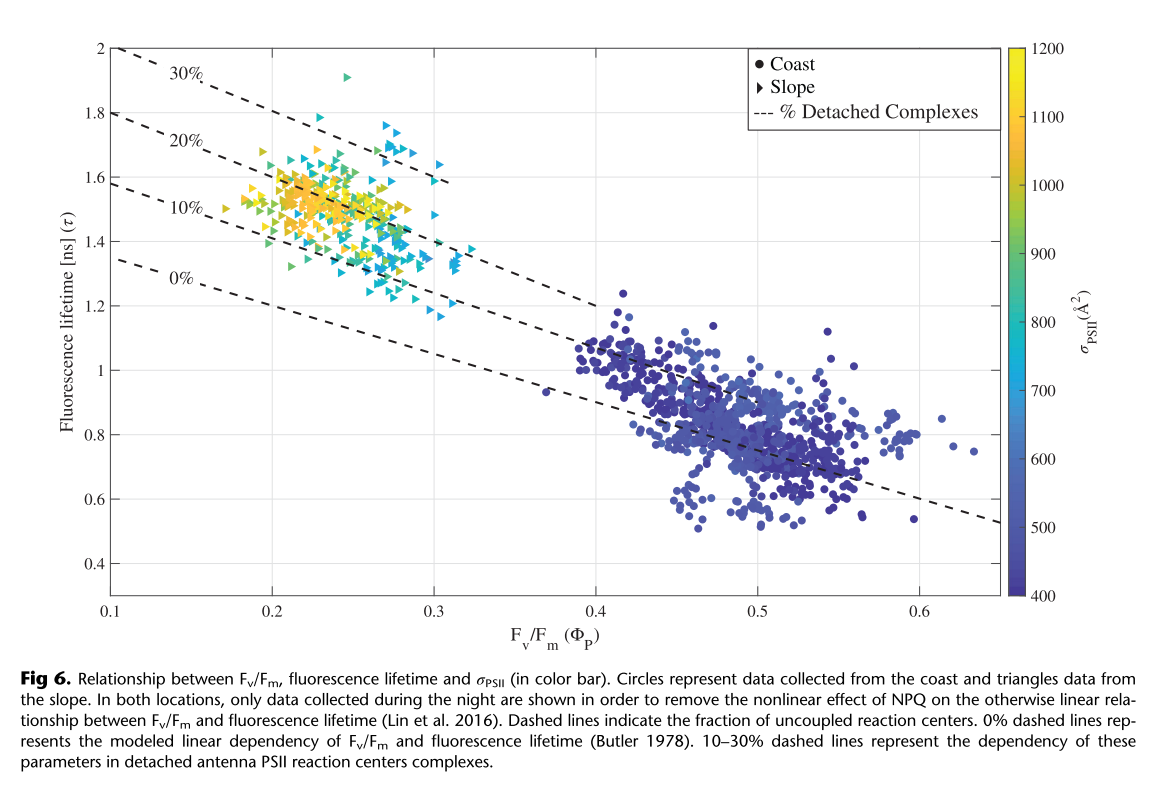 Iron Limited
Photochemistry
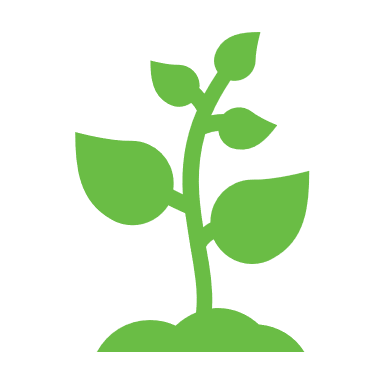 Light Limited
Utilize Simultaneously with Lipid Quantification and Functional Processes
Provide Biological Context to Inform Analyses
Future Steps: Community Dynamics and Meta-Omics
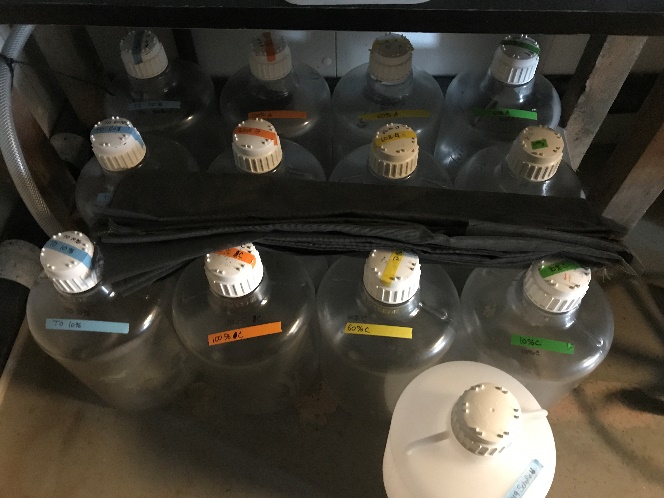 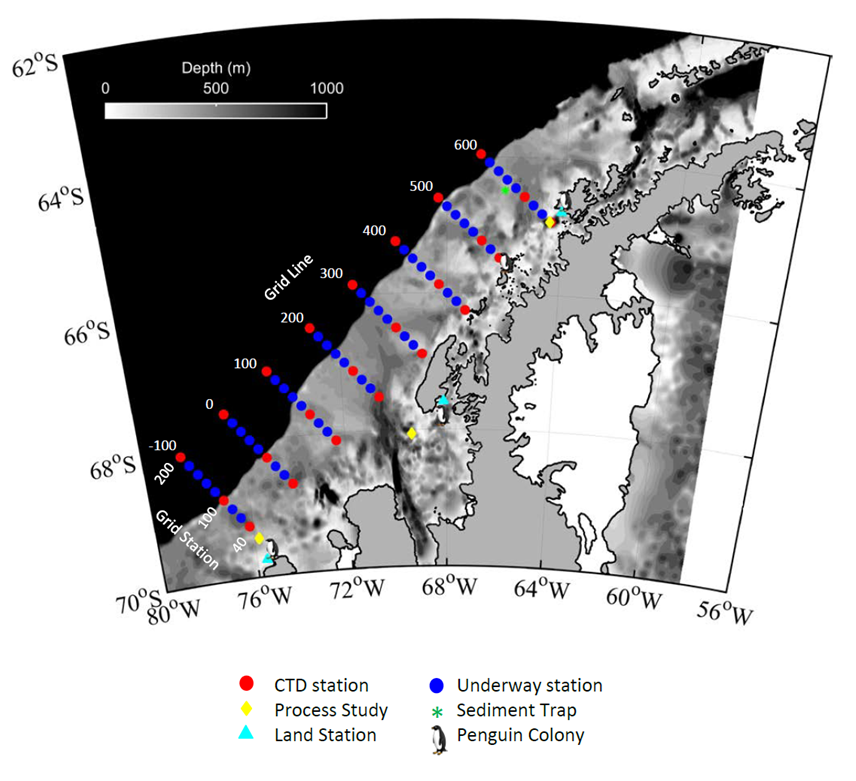 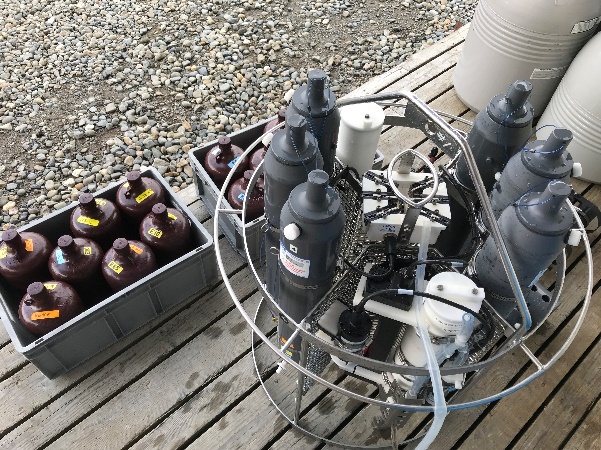 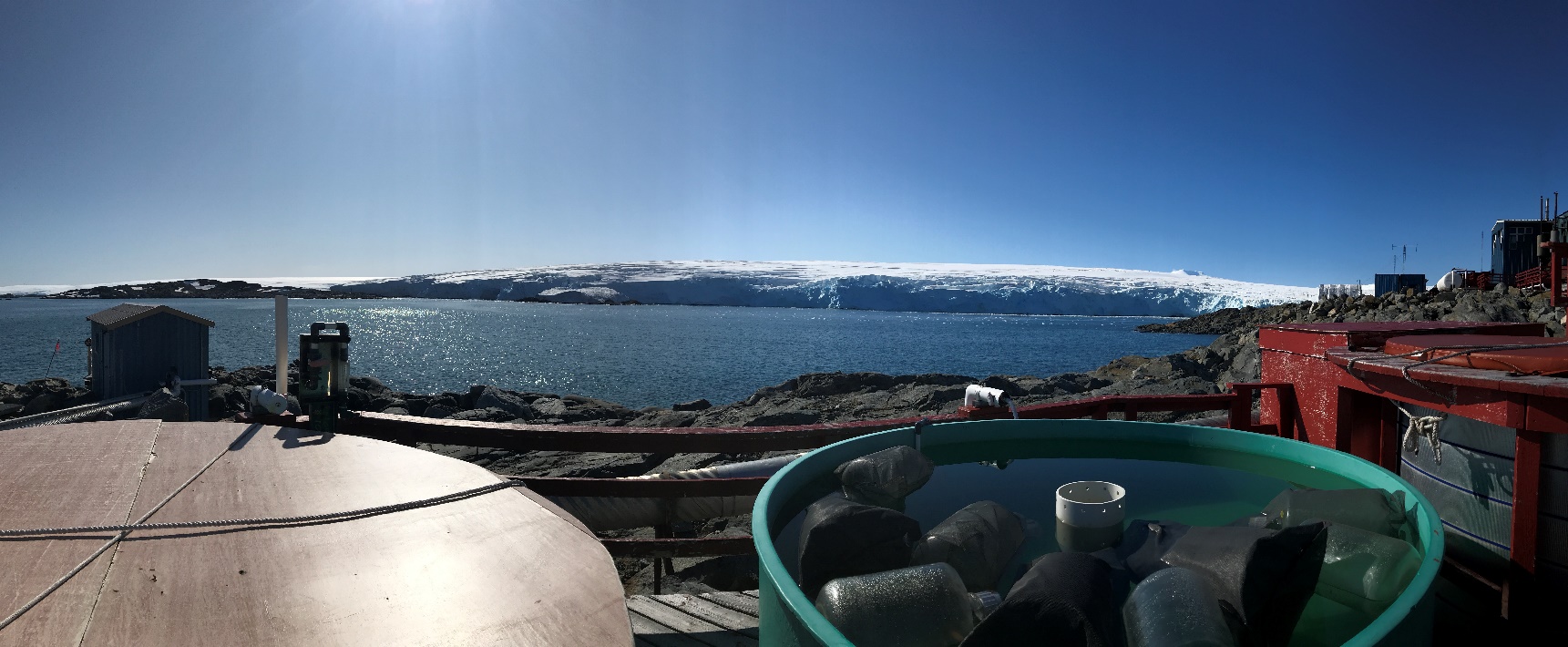 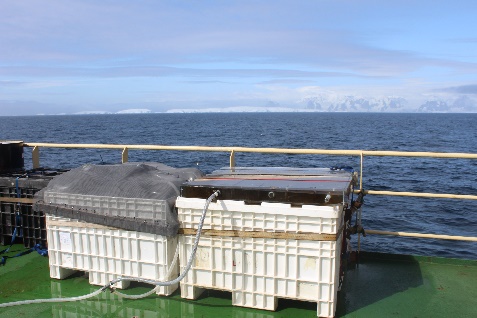 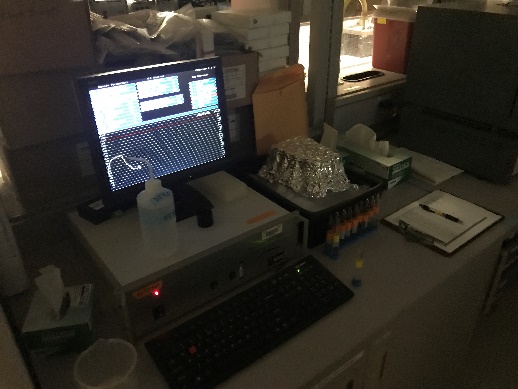 Timeline for the Future
How Exactly Does Light Influence Phytoplankton Physiology and Physiological Processes (Specifically Photoacclimation) in the WAP?
Flush Out Themes and Ideas for Thesis Chapters
Analyze Historic Data Further
Run Laboratory Experiments and Manipulations
Spring 2022
Now
Study Omic Methods and Theory
Write Up Findings From Historic Data
Return to Antarctica to Conduct Field Work
Begin Acquiring and Analyzing Omic Data
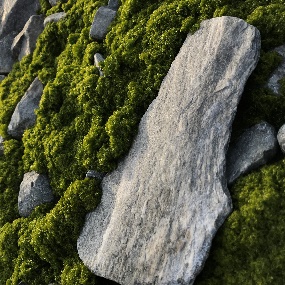 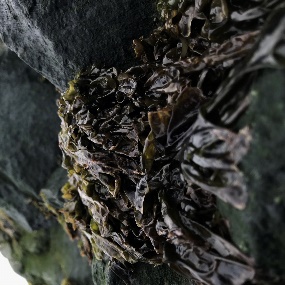 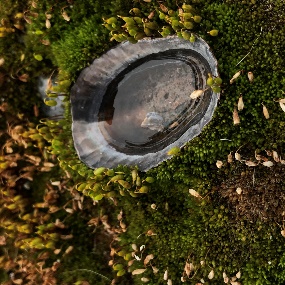 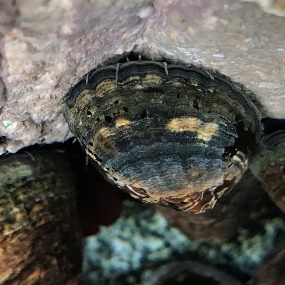 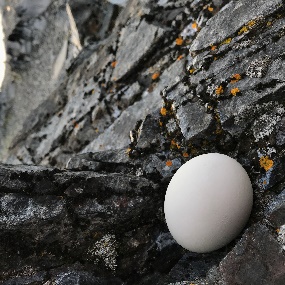 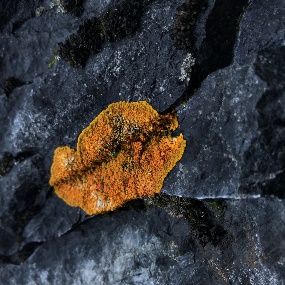 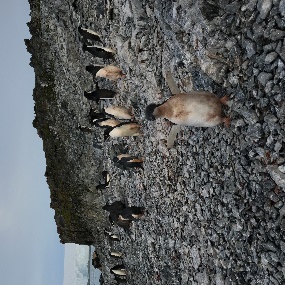 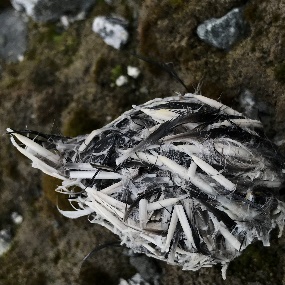 References
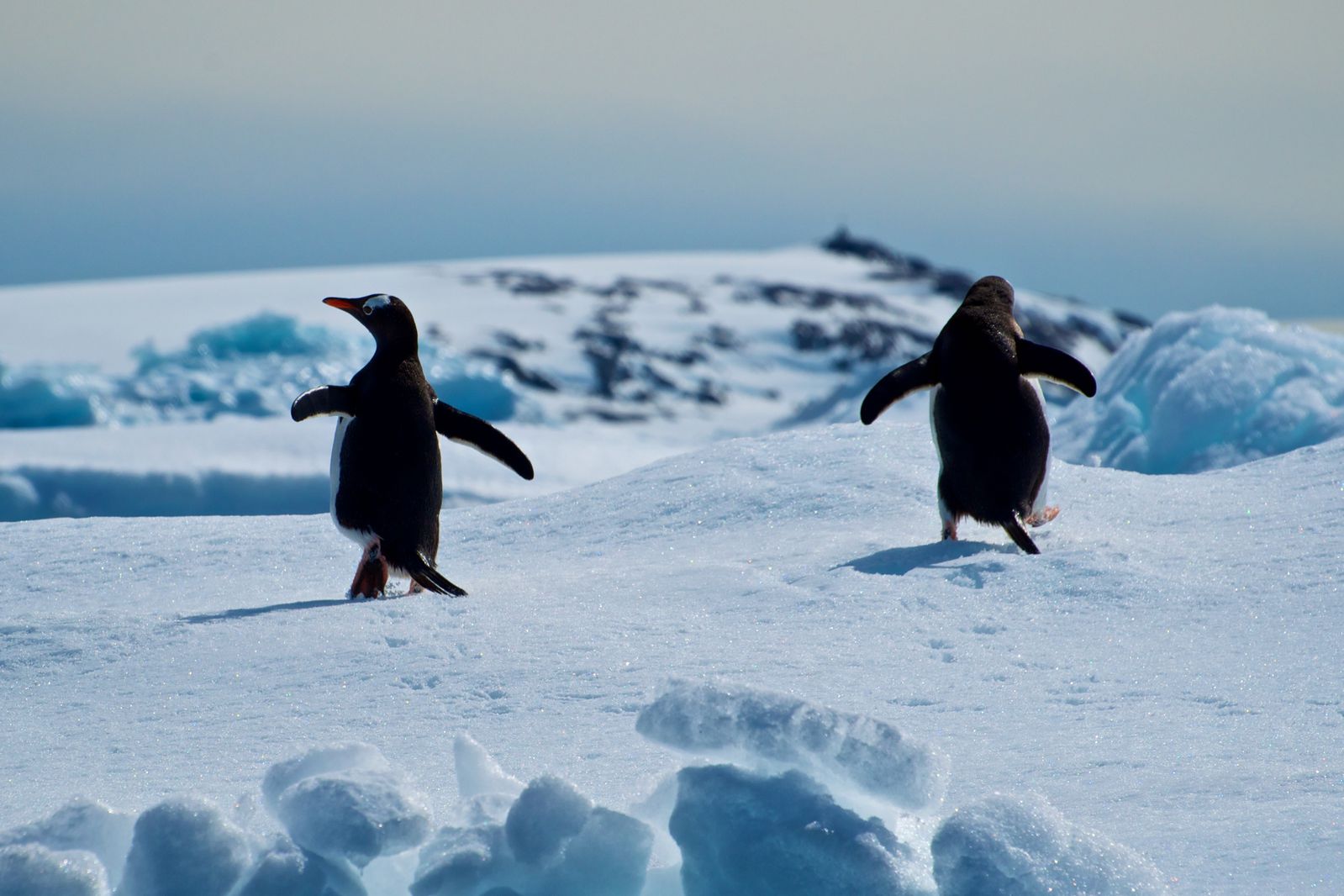 Brown, M. S., Munro, D. R., Feehan, C. J., Sweeney, C., Ducklow, H. W., & Schofield, O. M. (2019). Enhanced oceanic CO 2 uptake along the rapidly changing West Antarctic Peninsula. Nature Climate Change, 9(9), 678-683.
Henley, S. F., Schofield, O. M., Hendry, K. R., Schloss, I. R., Steinberg, D. K., Moffat, C., ... & Rozema, P. D. (2019). Variability and change in the west Antarctic Peninsula marine system: Research priorities and opportunities. Progress in Oceanography, 173, 208-237.
Montes-Hugo, M., Doney, S. C., Ducklow, H. W., Fraser, W., Martinson, D., Stammerjohn, S. E., & Schofield, O. (2009). Recent changes in phytoplankton communities associated with rapid regional climate change along the western Antarctic Peninsula. Science, 323(5920), 1470-1473.
Rogers, A. D., Frinault, B. A. V., Barnes, D. K. A., Bindoff, N. L., Downie, R., Ducklow, H. W., ... & Linse, K. (2019). Antarctic futures: an assessment of climate-driven changes in ecosystem structure, function, and service provisioning in the Southern Ocean. Annual review of marine science, 12.
Schallenberg, C., Harley, J. W., Jansen, P., Davies, D. M., & Trull, T. W. (2019). Multi-year observations of fluorescence and backscatter at the Southern Ocean Time Series (SOTS) shed light on two distinct seasonal bio-optical regimes. Frontiers in Marine Science, 6, 595.
Schofield, O., Saba, G., Coleman, K., Carvalho, F., Couto, N., Ducklow, H., ... & Montes-Hugo, M. (2017). Decadal variability in coastal phytoplankton community composition in a changing West Antarctic Peninsula. Deep Sea Research Part I: Oceanographic Research Papers, 124, 42-54.
Sherman, J., Gorbunov, M. Y., Schofield, O., & Falkowski, P. G. (2020). Photosynthetic energy conversion efficiency in the West Antarctic Peninsula. Limnology and Oceanography.
Stammerjohn, S., & Maksym, T. (2017). Gaining (and losing) Antarctic sea ice: variability, trends and mechanisms. Sea Ice,, 261-289.
Steinberg, D. K., Ruck, K. E., Gleiber, M. R., Garzio, L. M., Cope, J. S., Bernard, K. S., ... & Ross, R. M. (2015). Long-term (1993–2013) changes in macrozooplankton off the Western Antarctic Peninsula. Deep Sea Research Part I: Oceanographic Research Papers, 101, 54-70.
Thomalla, S. J., Ogunkoya, A. G., Vichi, M., & Swart, S. (2017). Using optical sensors on gliders to estimate phytoplankton carbon concentrations and chlorophyll-to-carbon ratios in the Southern Ocean. Frontiers in Marine Science, 4, 34.
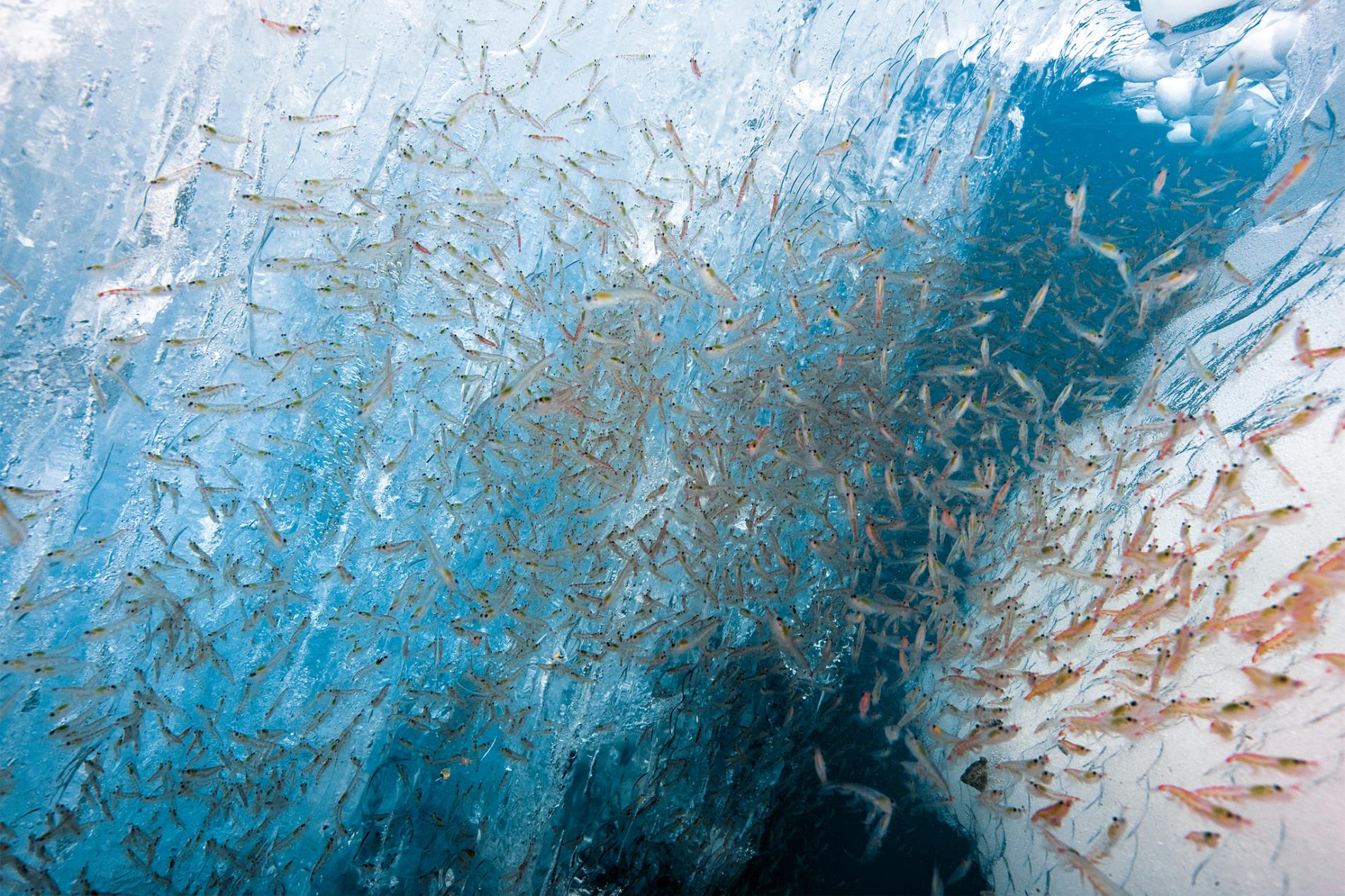 Supplementary
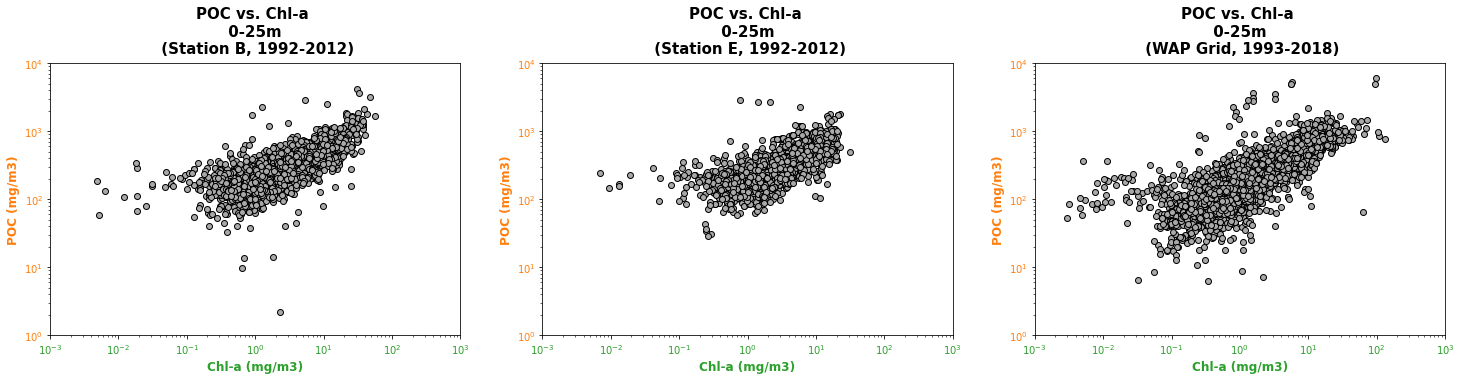 Scatter plots with PAL9192, PAL1011, and PD94-01 removed (unusually low POC values?)
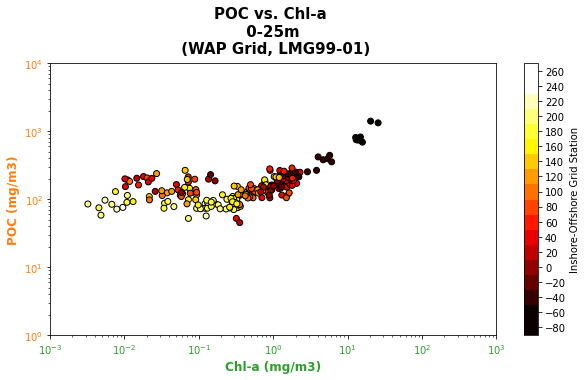 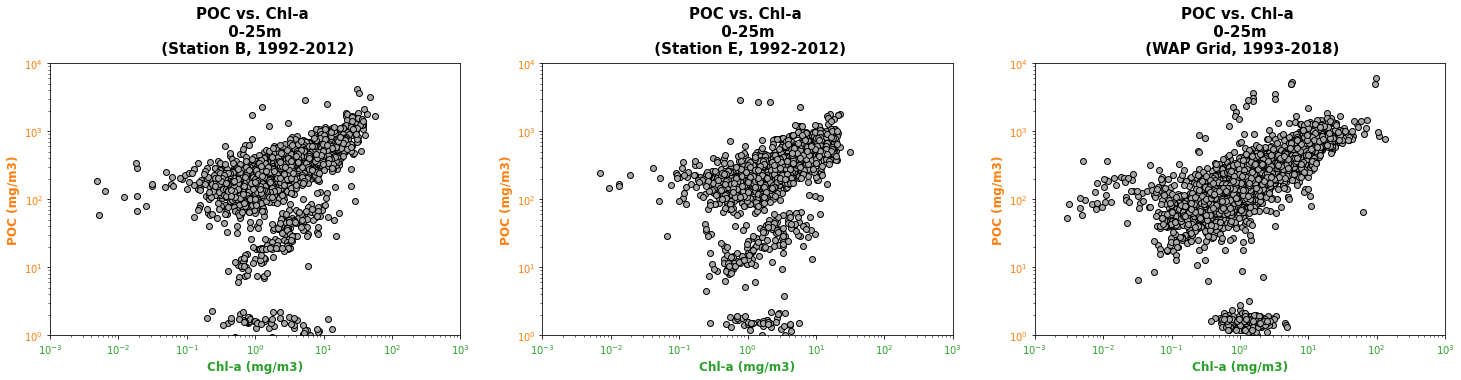 LMG99-01
Scatter plots with PAL9192, PAL1011, and PD94-01 NOT removed (unusually low POC values?)
PAL9192
PD94-01
PAL9192
PAL1011
PAL1011
Supplementary
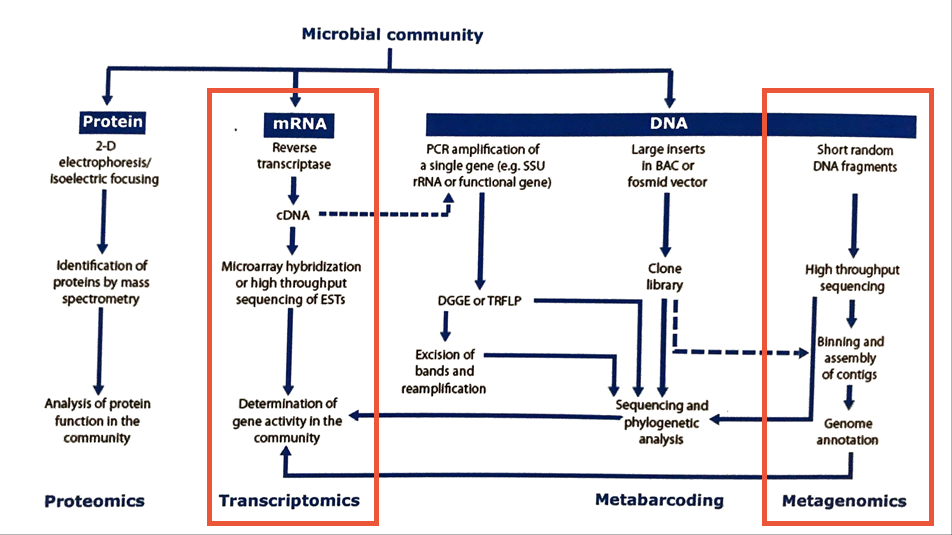 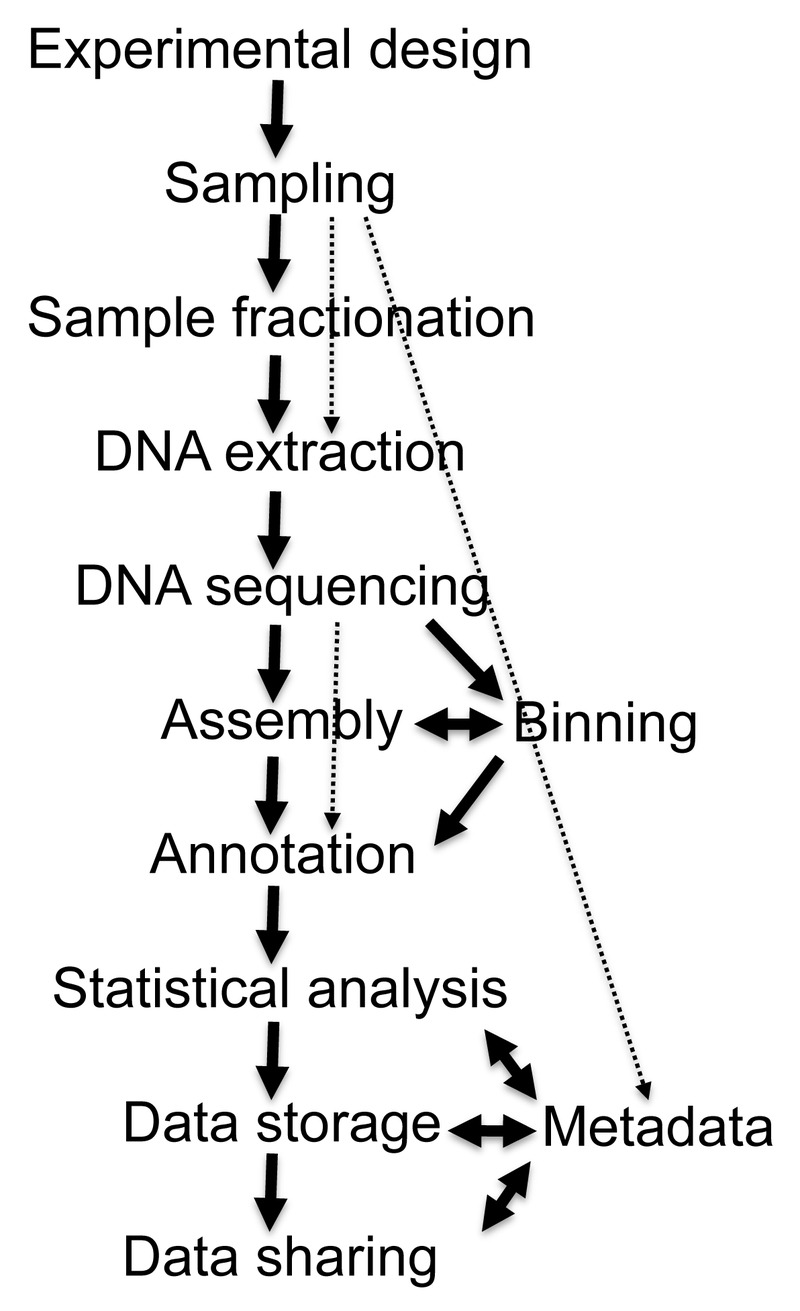 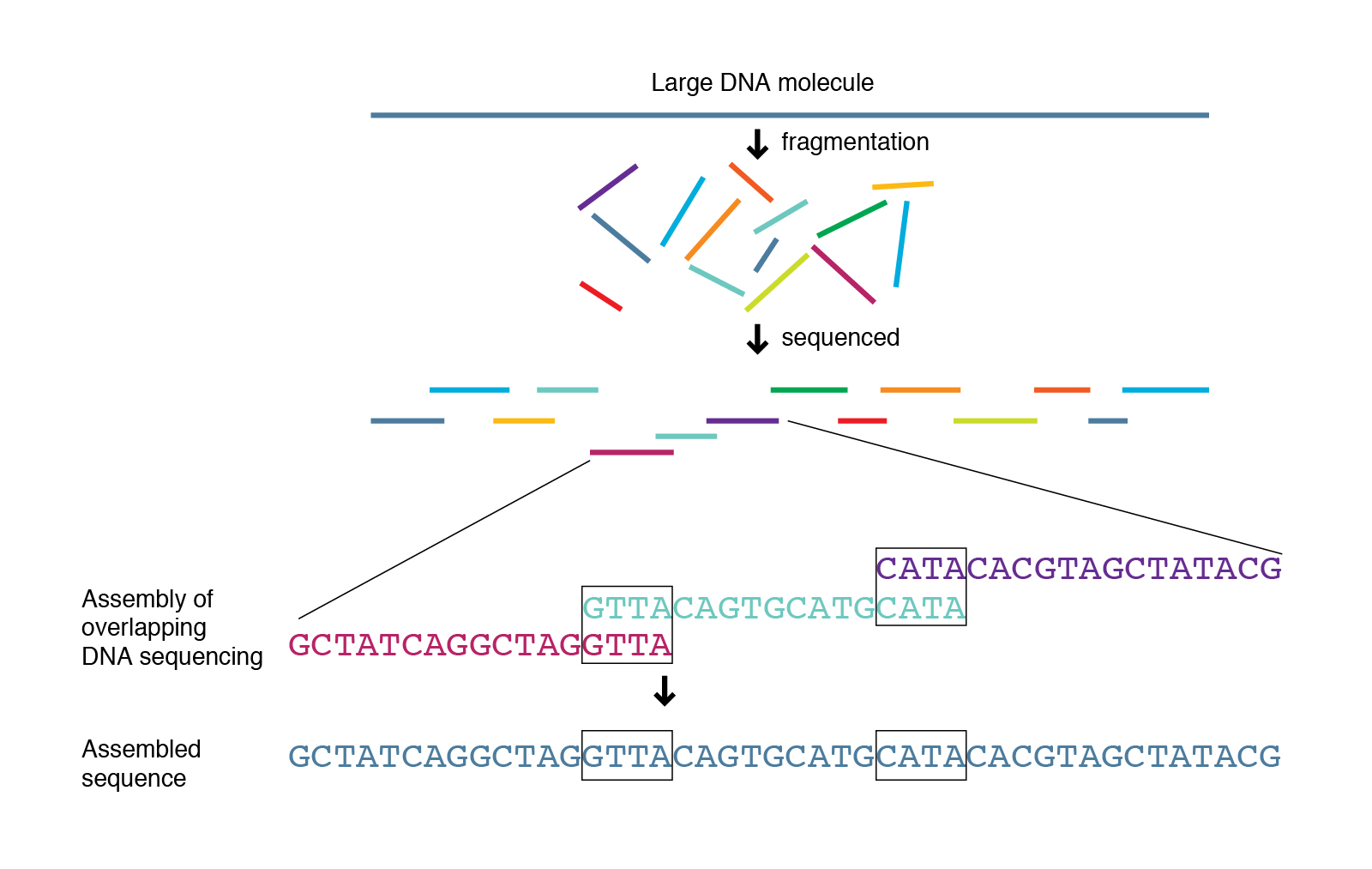 Shotgun Sequencing
Supplementary
Henley et al. 2019
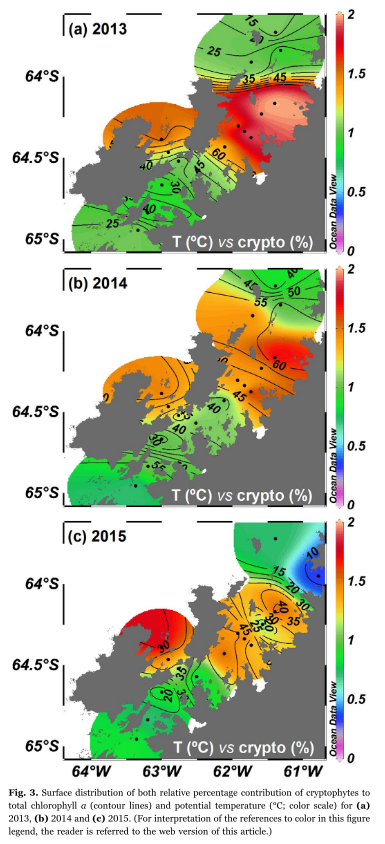 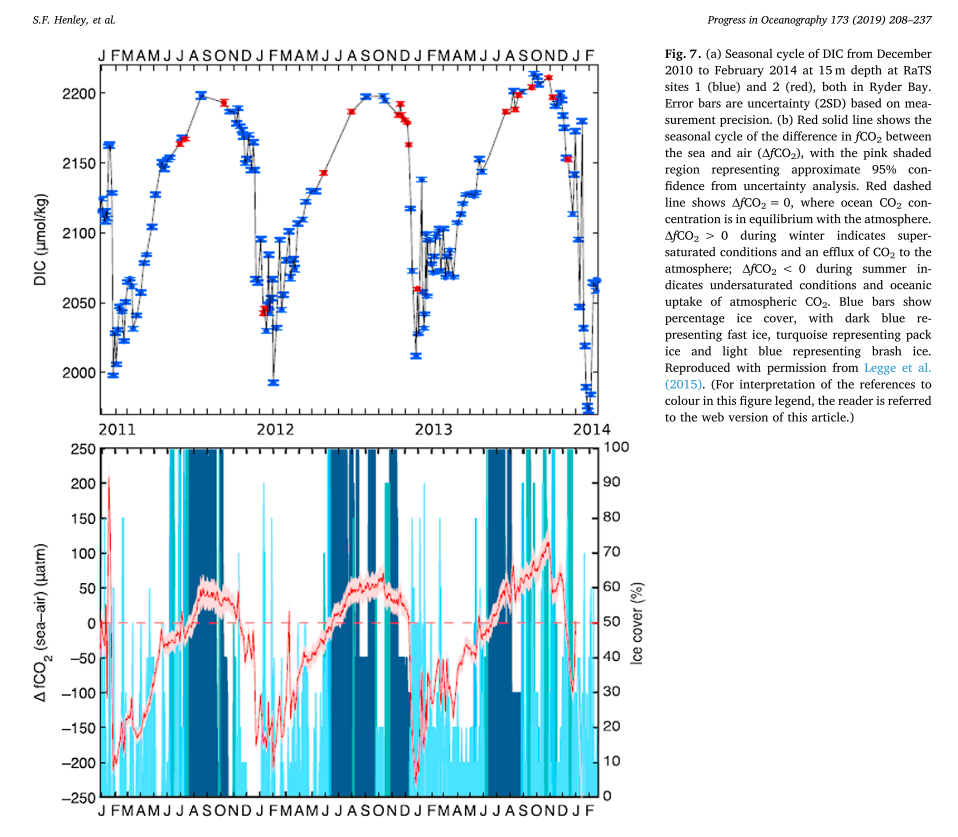 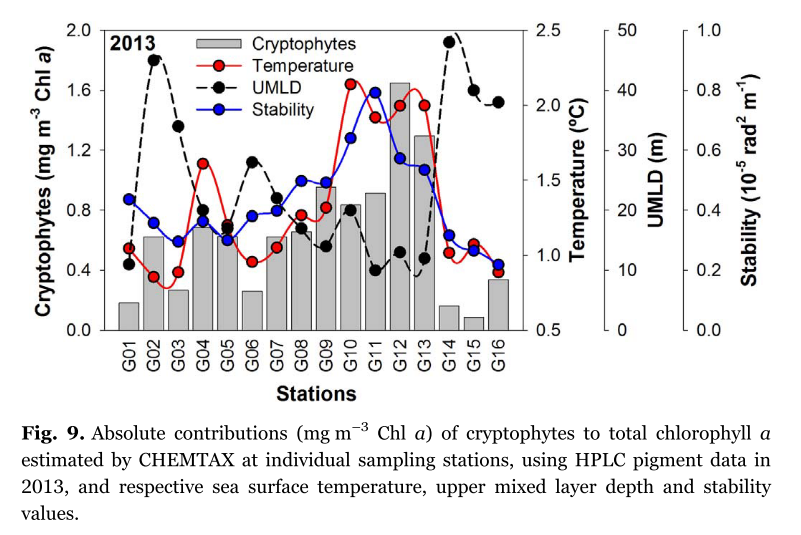 Mendes et al. (2013)
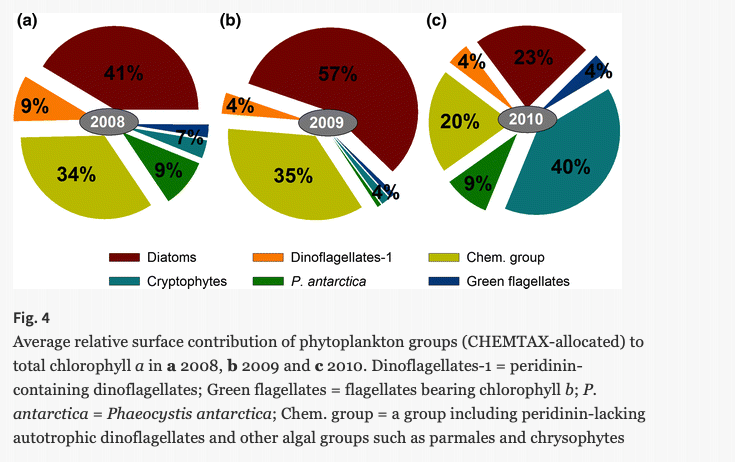 Mendes et al. (2018)
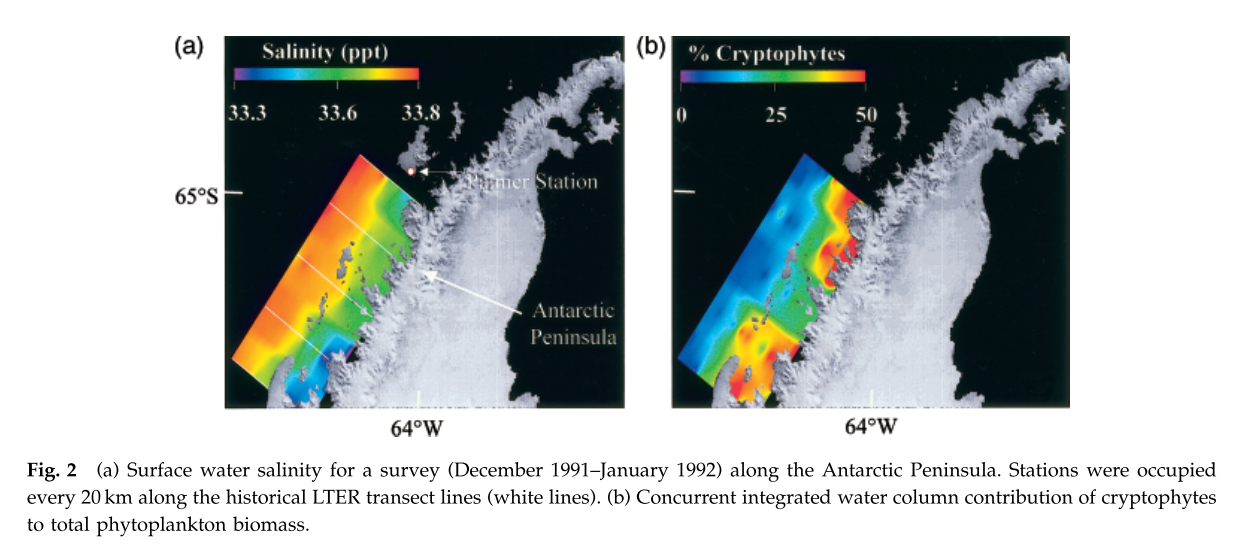 Deep MLD
Shallow MLD
Supplementary
NEGATIVE SAM
Cold Winds Across The WAP
▼
Increased Sea Ice Extent
▼
Decreased Wind Mixing
▼
Shallow Mixed Layer Depth
▼
Increased Light 
▼
Increased Phytoplankton
▼
Increased Krill Recruitment
▼
Not-Dead Penguin Babies
POSITIVE SAM
Warm Winds Across The WAP
▼
Decreased Sea Ice Extent
▼
Increased Wind Mixing
▼
Deep Mixed Layer Depth
▼
Decreased Light 
▼
Decreased Phytoplankton
▼
Decreased Krill Recruitment
▼
Dead Penguin Babies
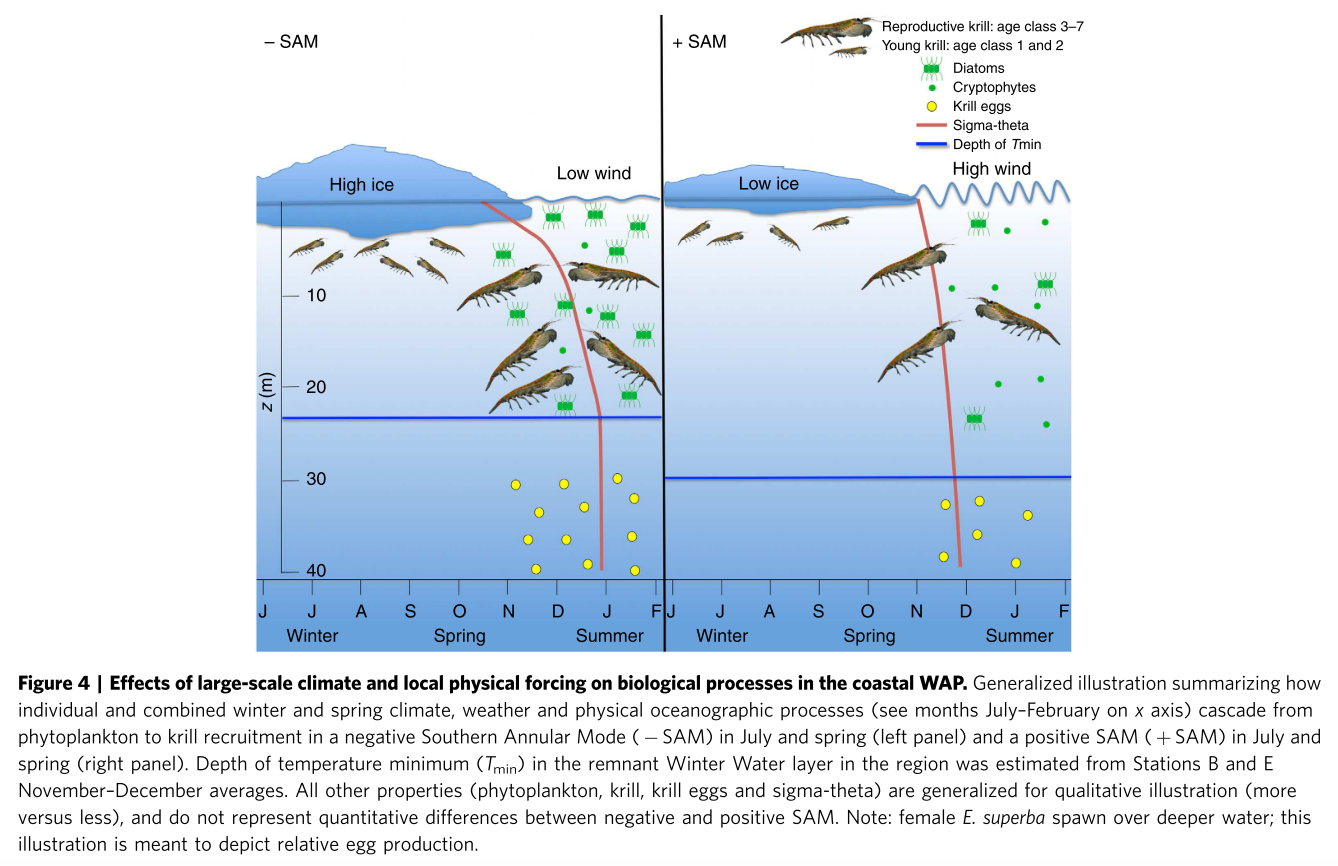 SAM Is A Key Influencer Of WAP Trophic System
-
+